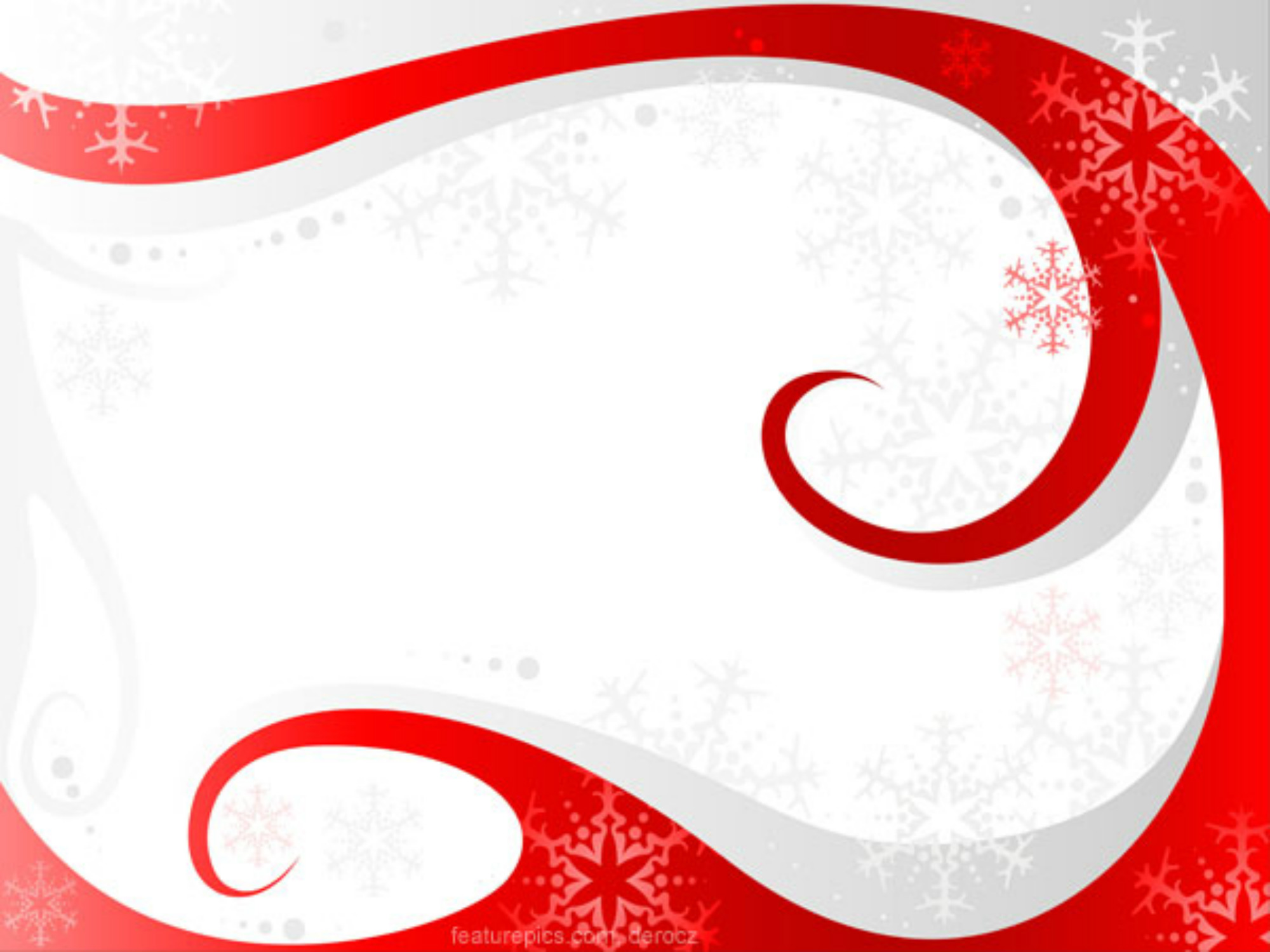 СВИ СМО ИСТИ  
И СВИ РАЗЛИЧИТИ
Журка може да почне
Улазница: 2 бомбоне и честитка
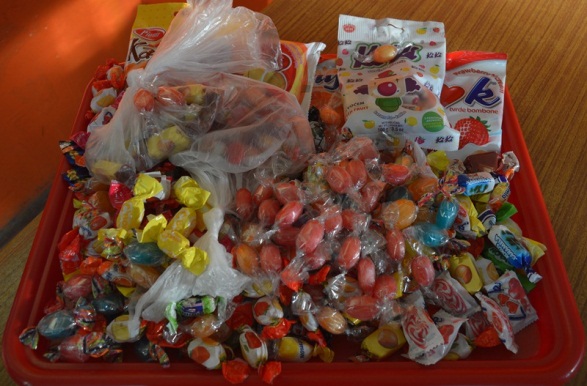 Прича о толеранцији: како разумети и прихватити различитости; „Морска звезда Звездана“ – Патриша Анђелковић
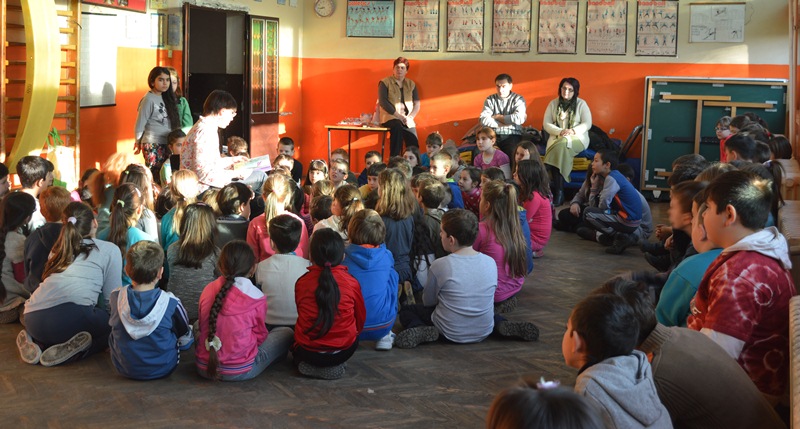 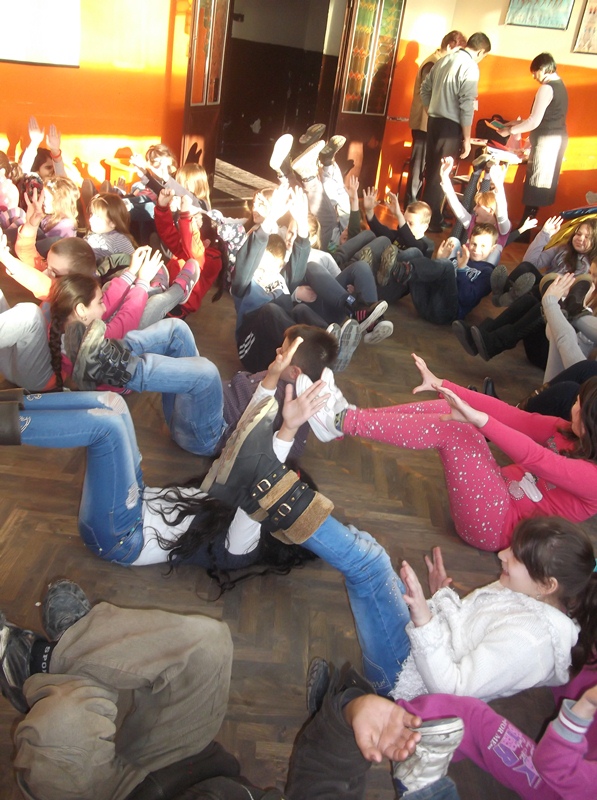 Игра за загревање, натерала је све за се размрдају
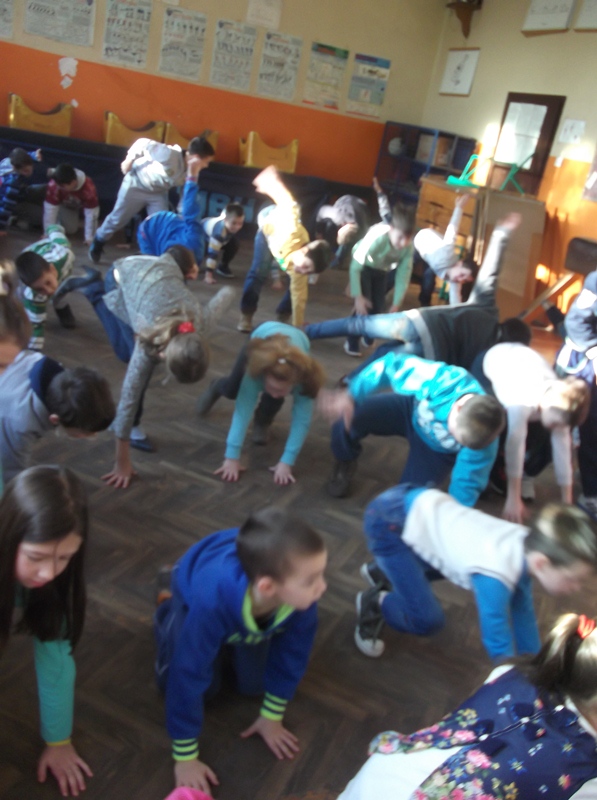 4
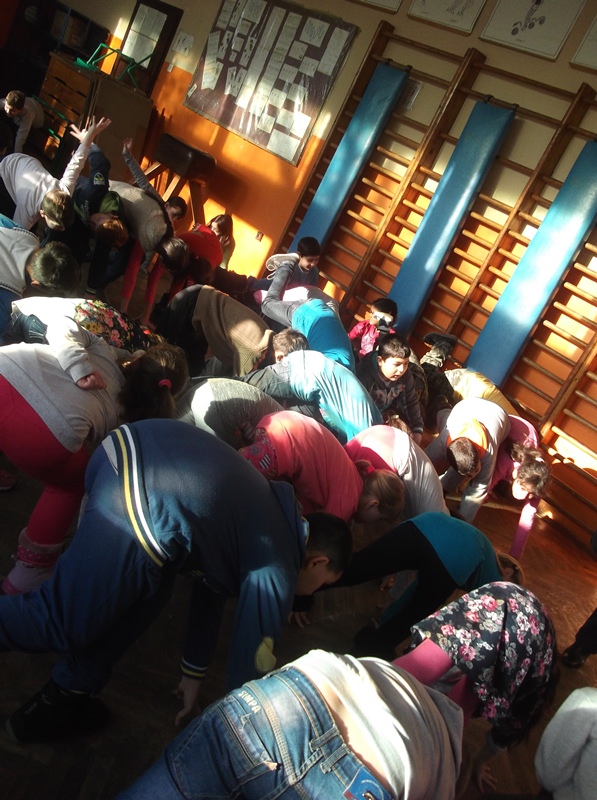 0
3
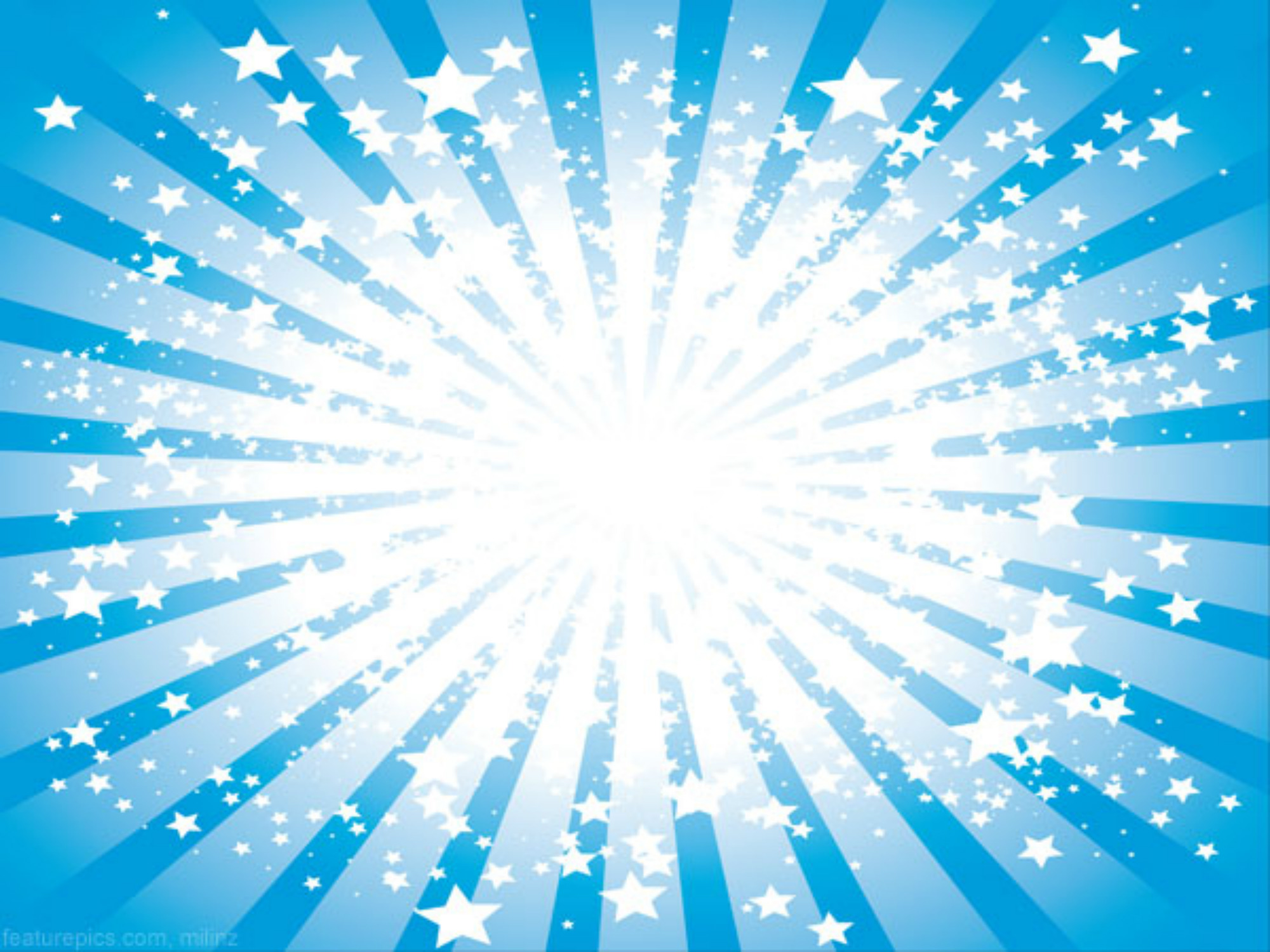 Ђу, ђу, ђу, ђускамо
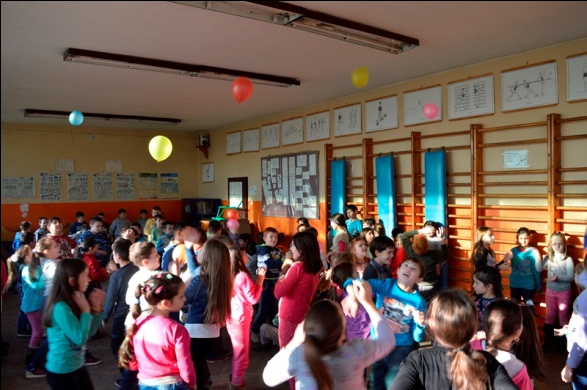 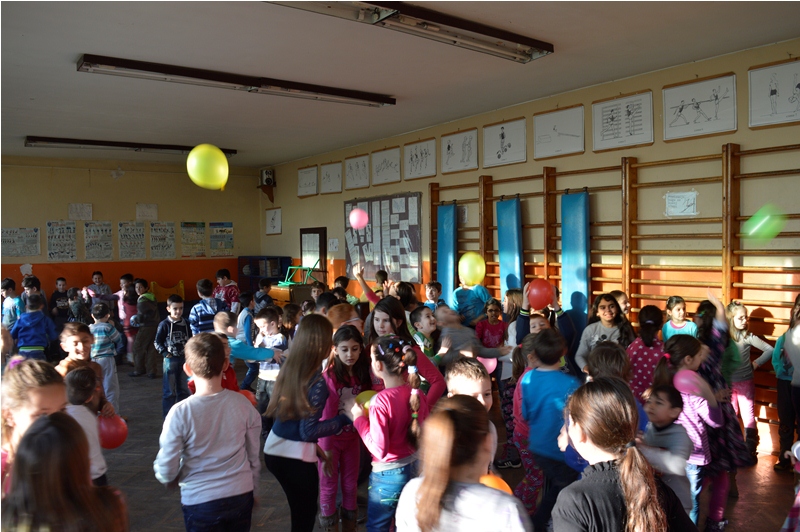 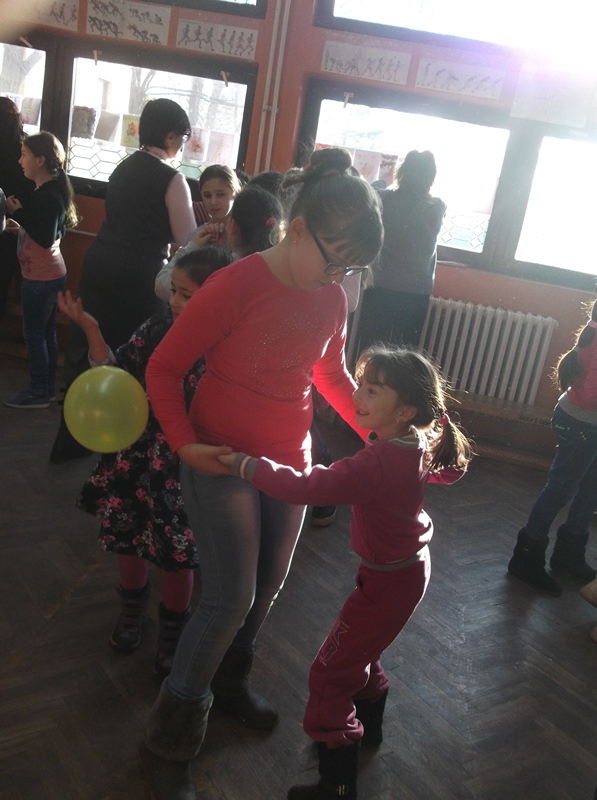 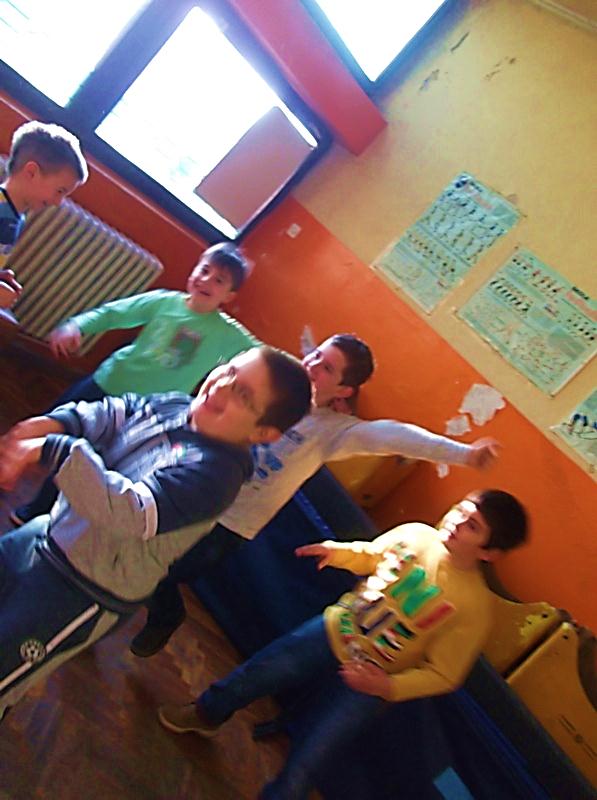 А док неко игра, неки други раде ...
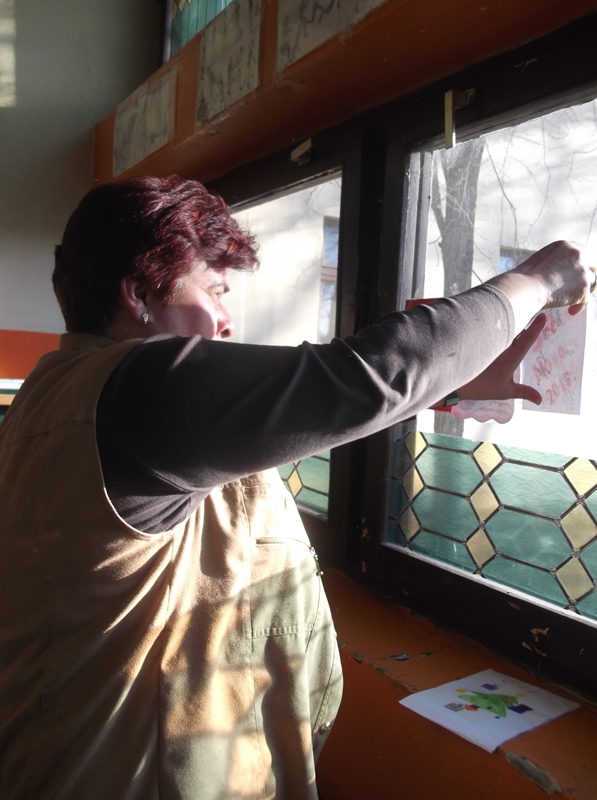 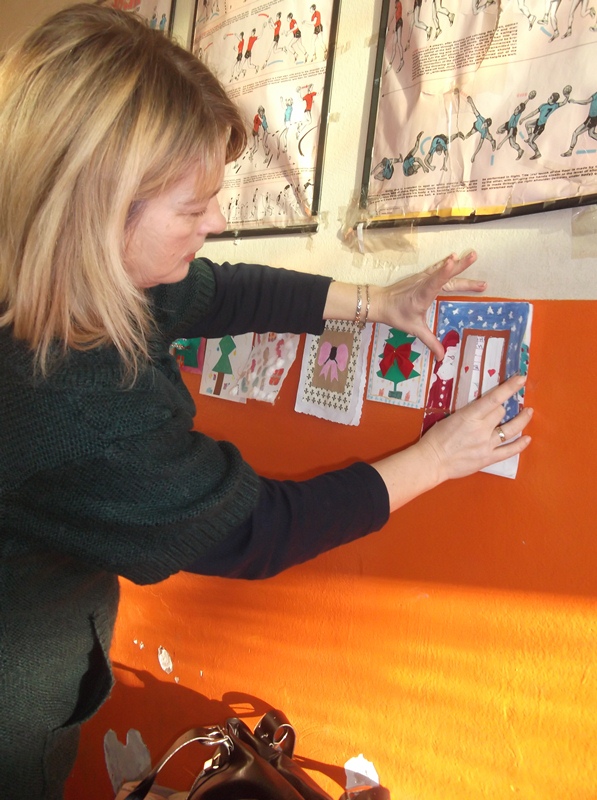 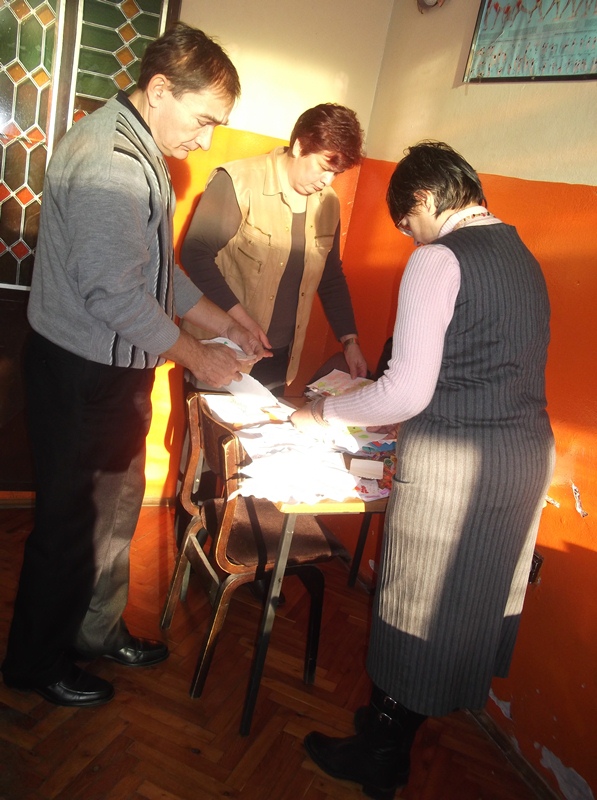 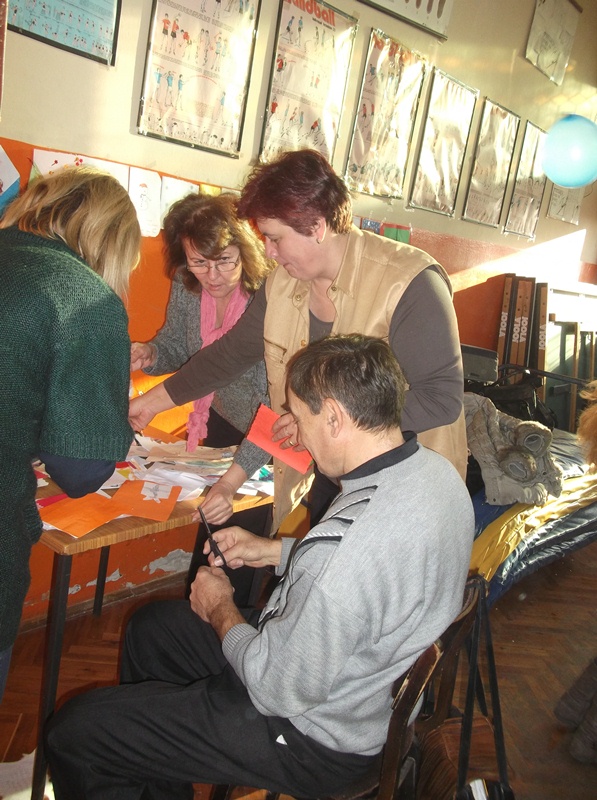 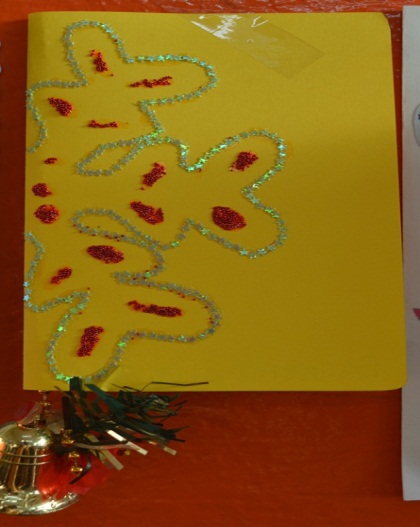 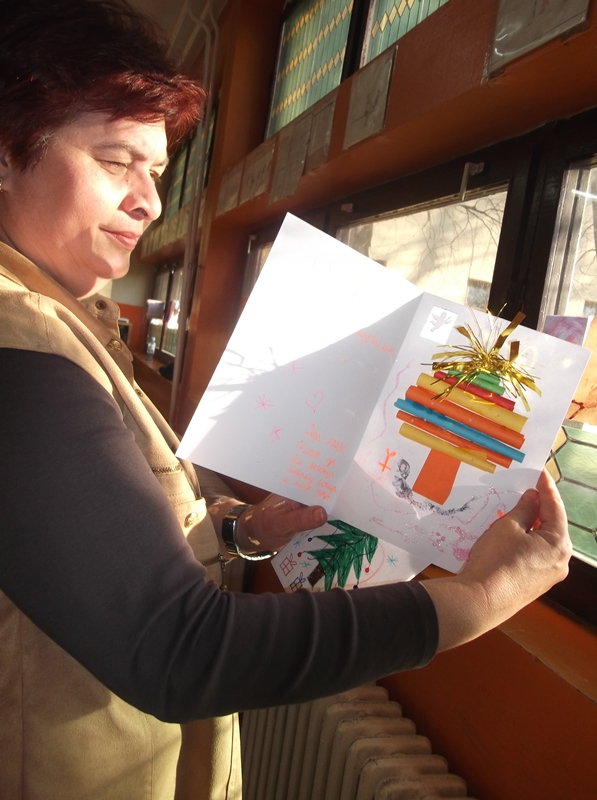 Фотографи и забављачи се не виде
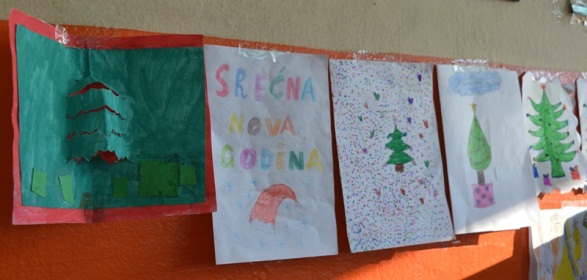 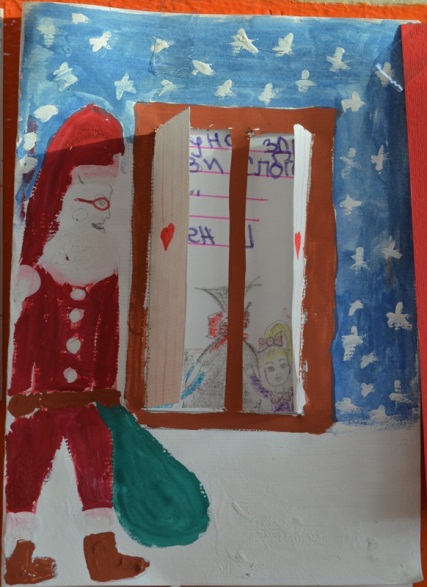 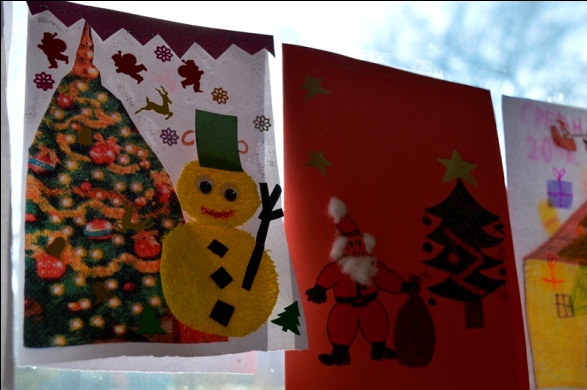 Било је тешко изабрати, али ...Најуспешнији су постали                          ПРИНЦ И ПРИНЦЕЗА ЖУРКЕ
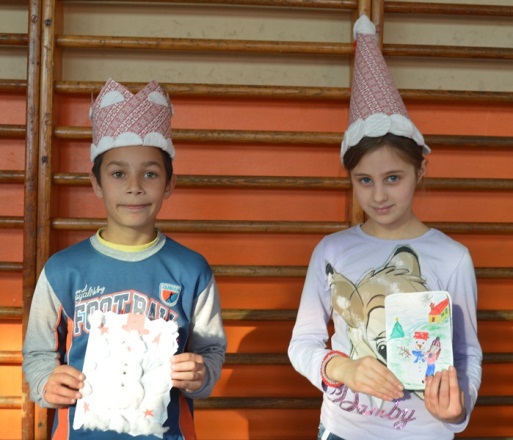 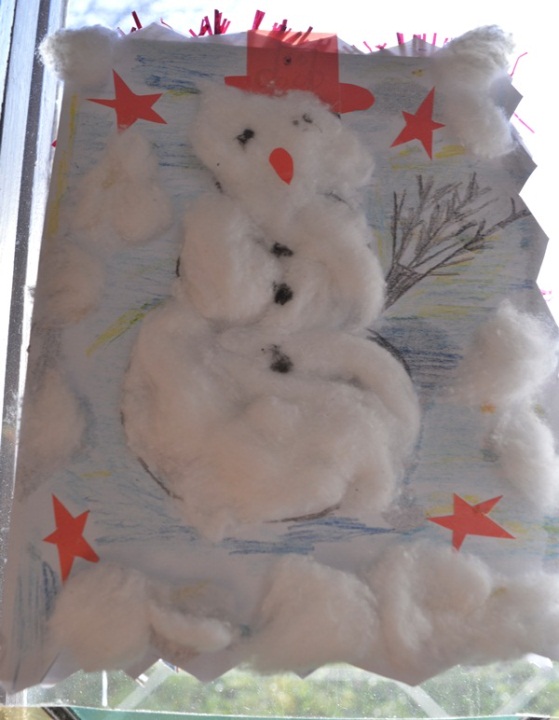 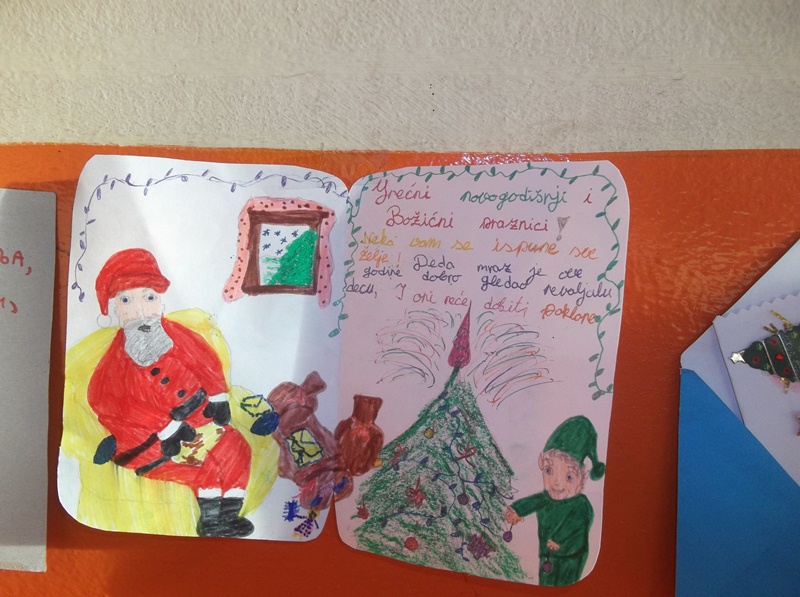 И, да се засладимо ...
(Оним бомбонама са почетка)
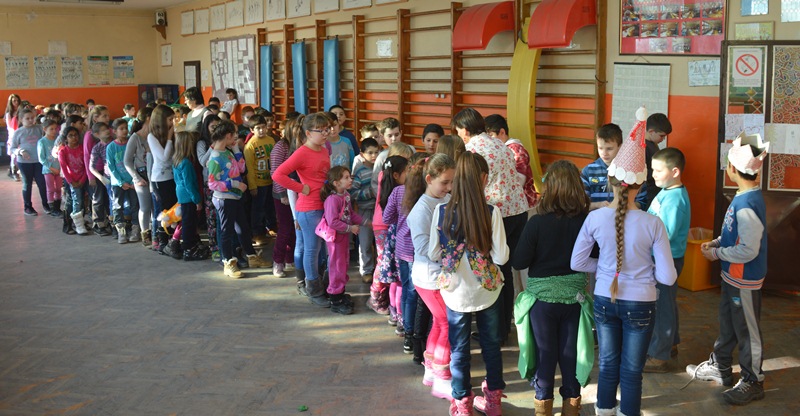 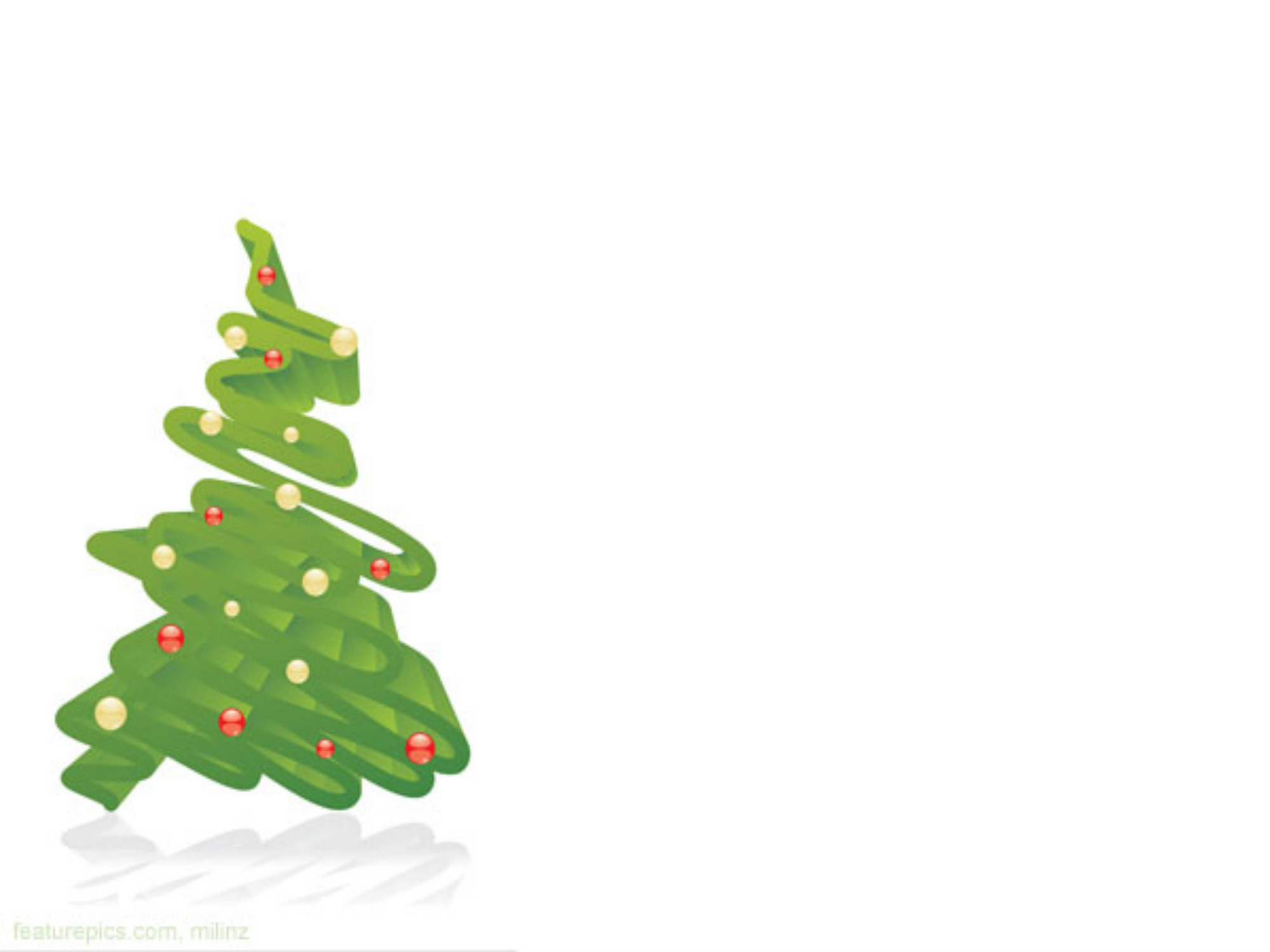 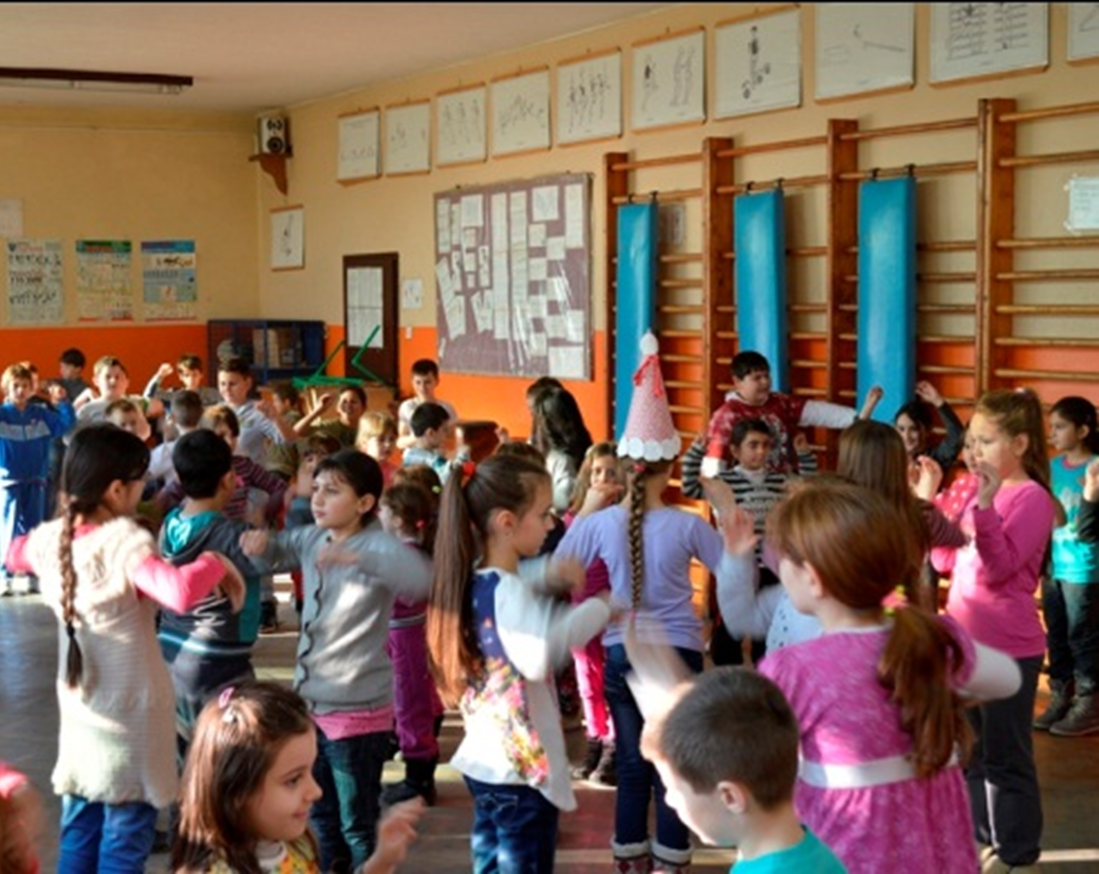 Пачији плес за поздрав
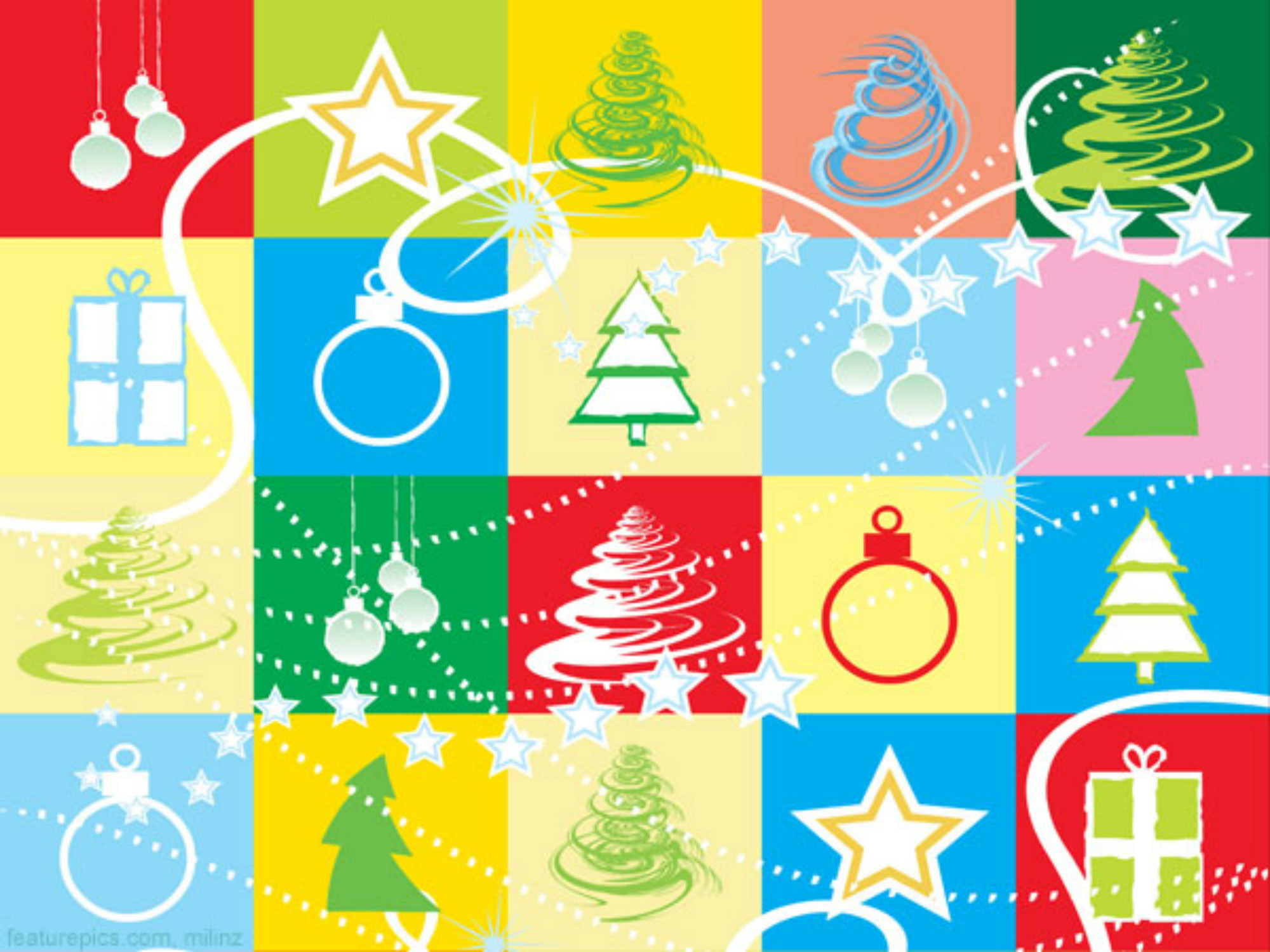